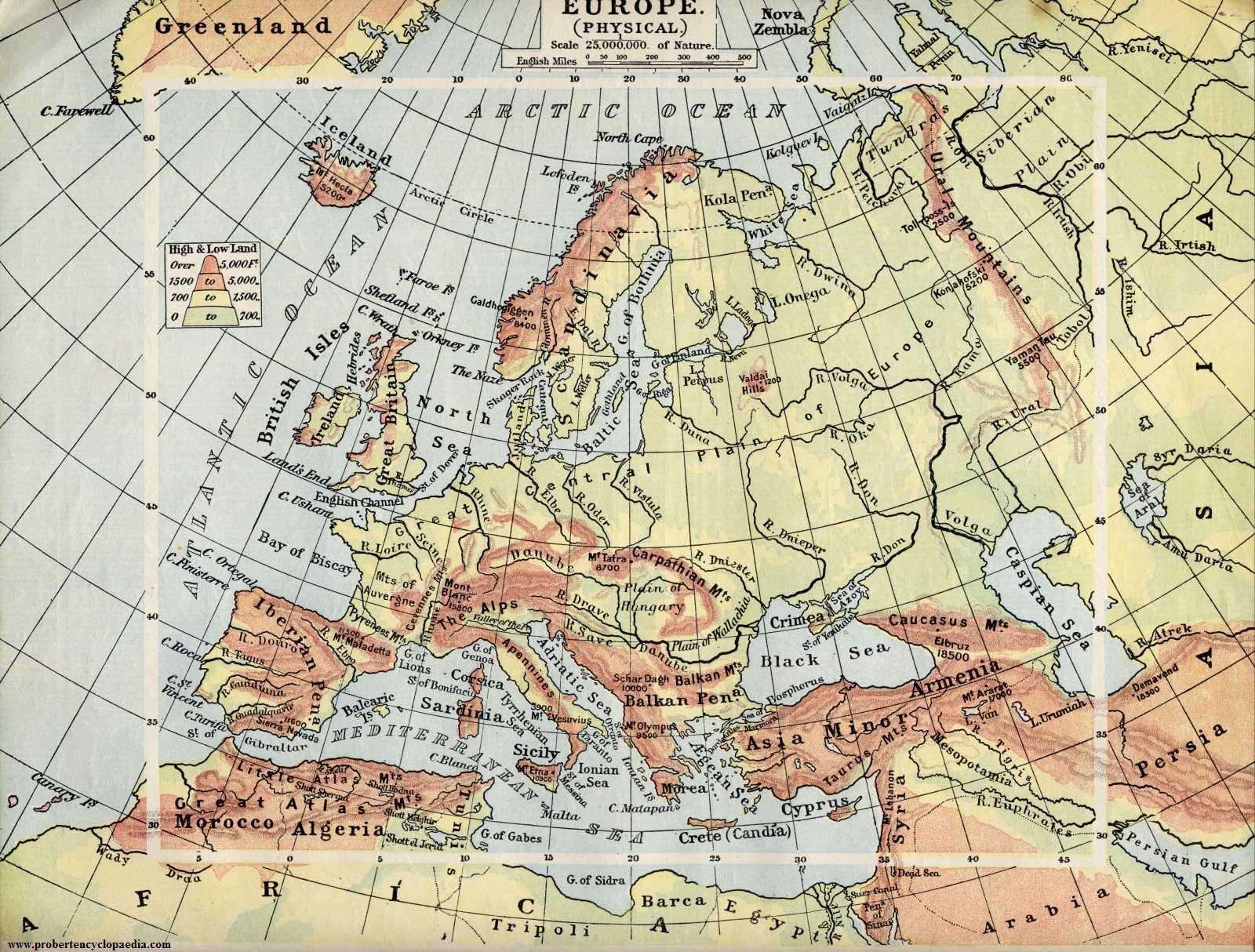 EUROPA FÍSICA
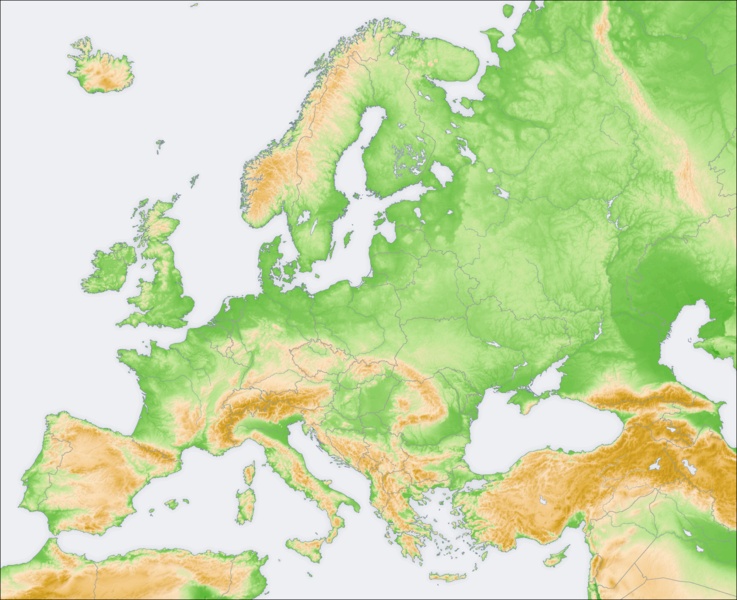 URALES
MONTES KJOLEN
RELIEVE: MACIZOS ANTIGUOS
ARDENAS
MACIZO CENTRAL
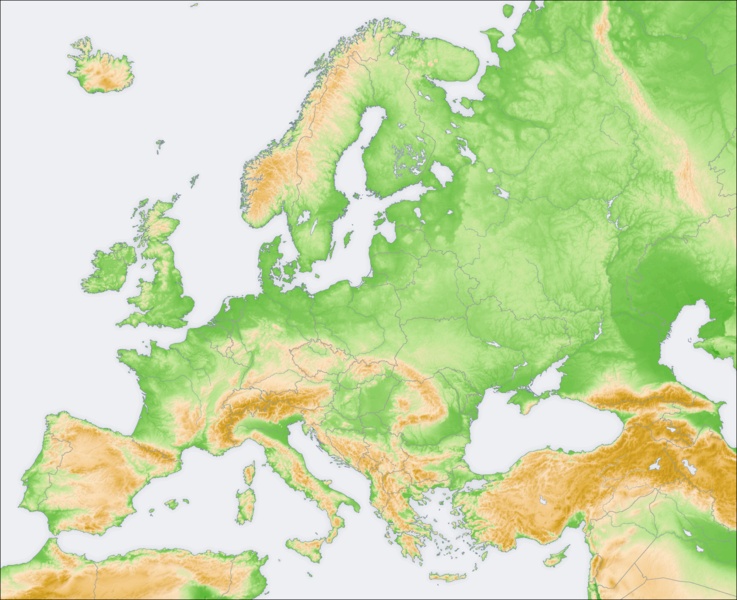 URALES
MONTES KJOLEN
RELIEVE: SISTEMAS MONTAÑOSOS JÓVENES
GRAN LLANURA EUROPEA
ARDENAS
CÁRPATOS
MACIZO CENTRAL
CÁUCASO
ALPES
PIRINEOS
ALPES DINÁRICOS
BALCANES
APENINOS
SISTEMAS BÉTICOS
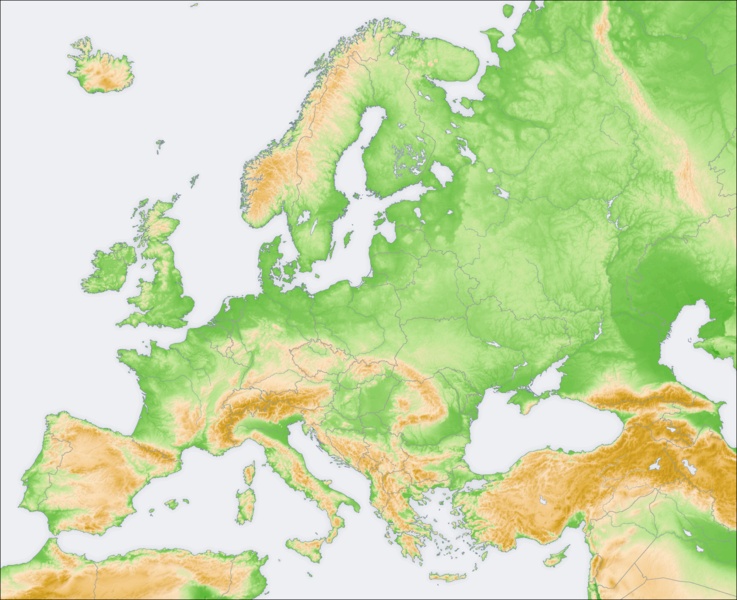 MAR DE 
BARENTS
MAR DE 
NORUEGA
MAR BÁLTICO
MAR DEL 
NORTE
MARES
MAR CASPIO
MAR DE AZOV
MAR CANTÁBRICO
MAR NEGRO
MAR DE 
LIGURIA
ADRIÁTICO
MÁRMARA
EGEO
TIRRENO
JÓNICO
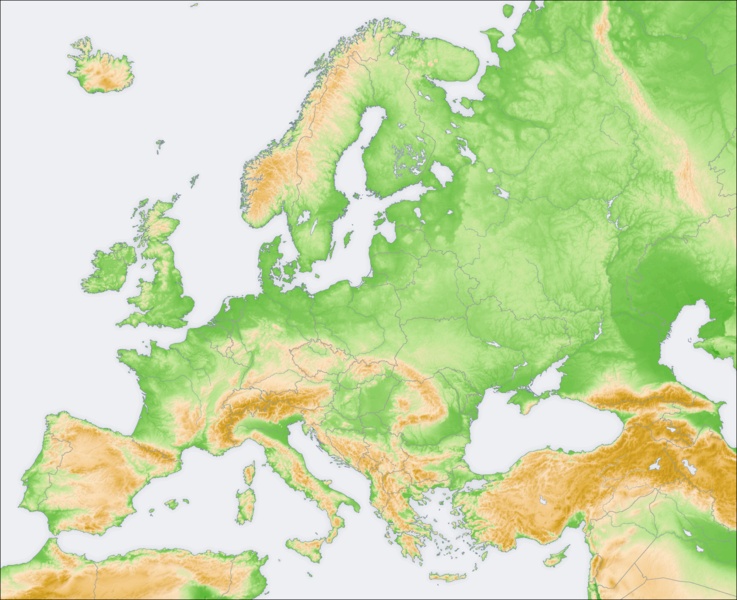 KOLA
ESCANDINAVA
JUTLANDIA
PENÍNSULAS
CRIMEA
IBÉRICA
ITÁLICA
PENÍNSULA DE ANATOLIA
BALCÁNICA
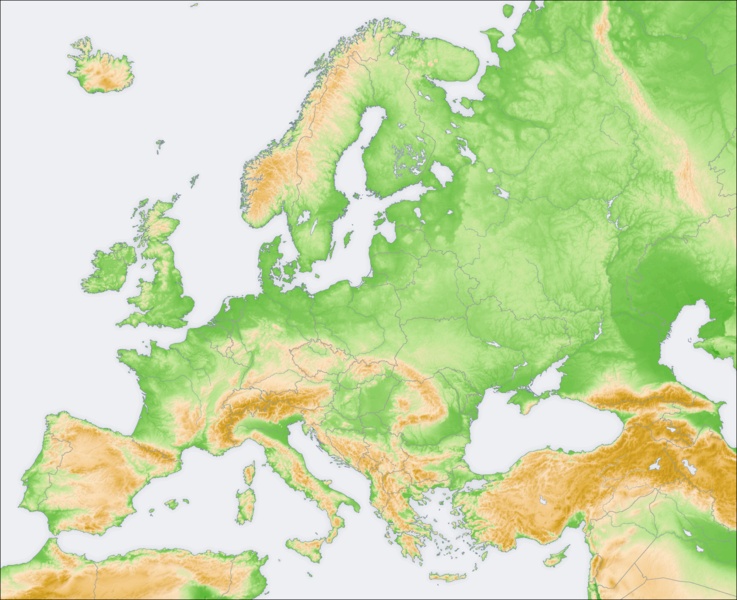 BOTHNIA
FINLANDIA
GOLFOS
DE VIZCAYA
VENECIA
GÉNOVA
LYON
VALENCIA
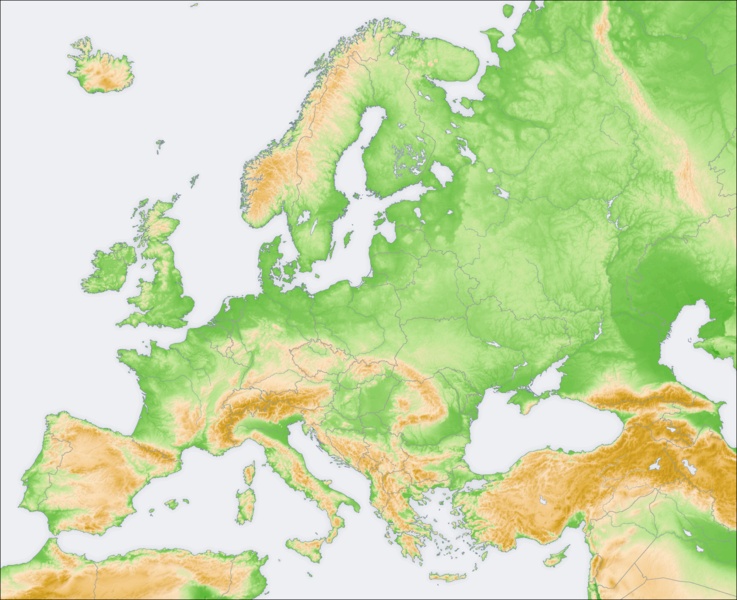 CABO NORTE
CABOS
PUNTA DE SAINT-MATHIEU
FINISTERRE
ROCA
CREUS
SAN VICENTE
GATA
SPARTIVENTO
TARIFA
MATAPÁN
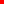 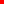 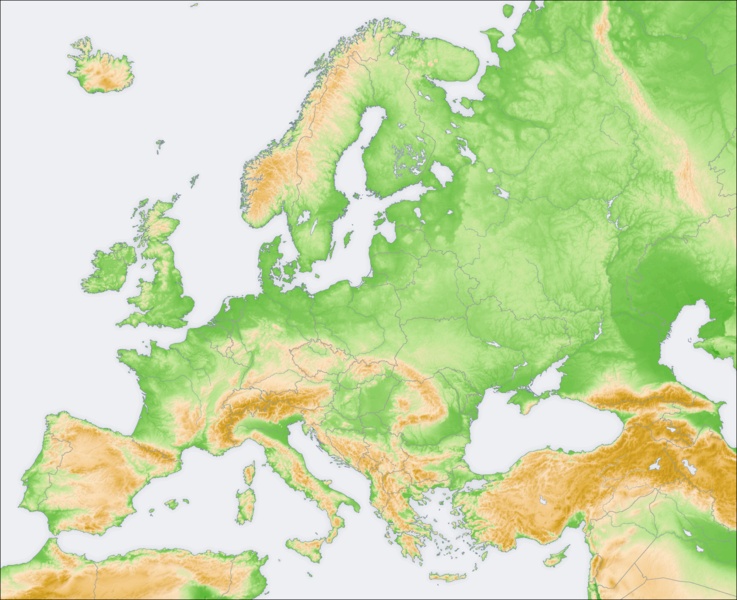 ESTRECHOS
CANAL DE 
LA MANCHA
BÓSFORO
BONIFACIO
DARDANELOS
GIBRALTAR
MESSINA
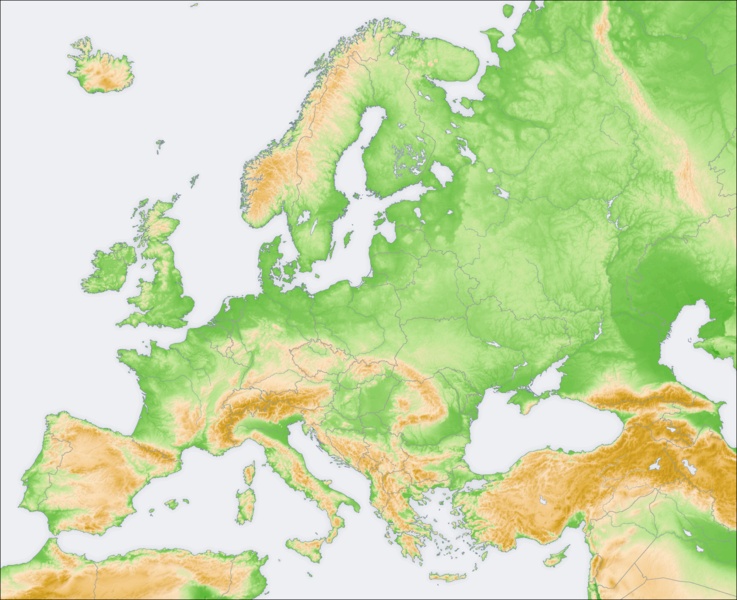 ISLANDIA
GRAN 
BRETAÑA
IRLANDA
ISLAS 
BRITÁNICAS
ISLAS
CÓRCEGA
ISLAS 
BALEARES
CERDEÑA
SICILIA
CHIPRE
MALTA
CRETA
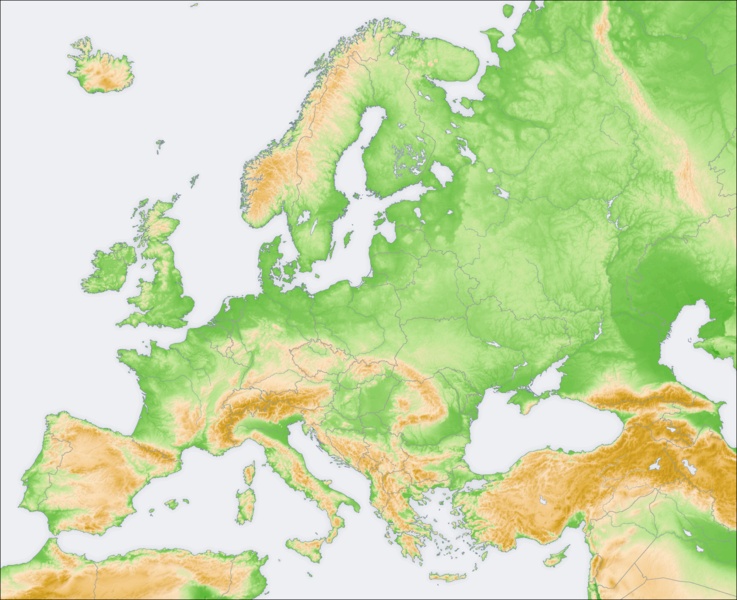 PECHORA
DVINA
ONEGA
LADOGA
DAUGAVA
URAL
RÍOS Y LAGOS
VÍSTULA
DON
ÓDER
ELBA
TÁMESIS
VOLGA
RIN
DNIÉPER
SENA
DNIÉSTER
LOIRA
RÓDANO
DA NUBIO
PO
EBRO
TAJO
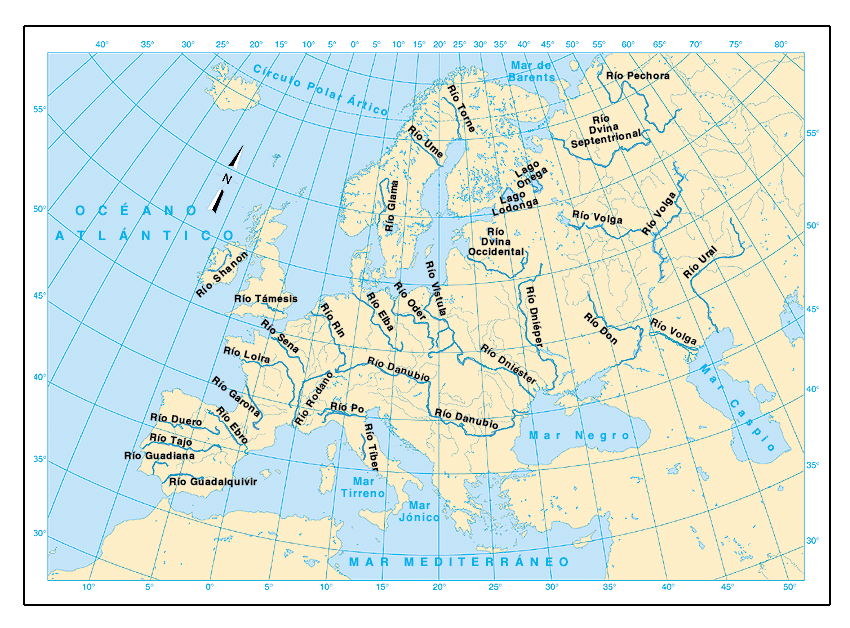 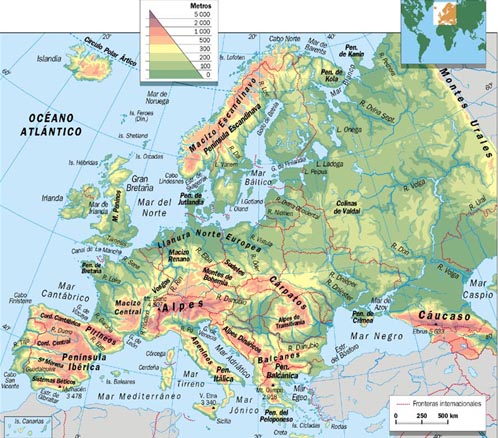 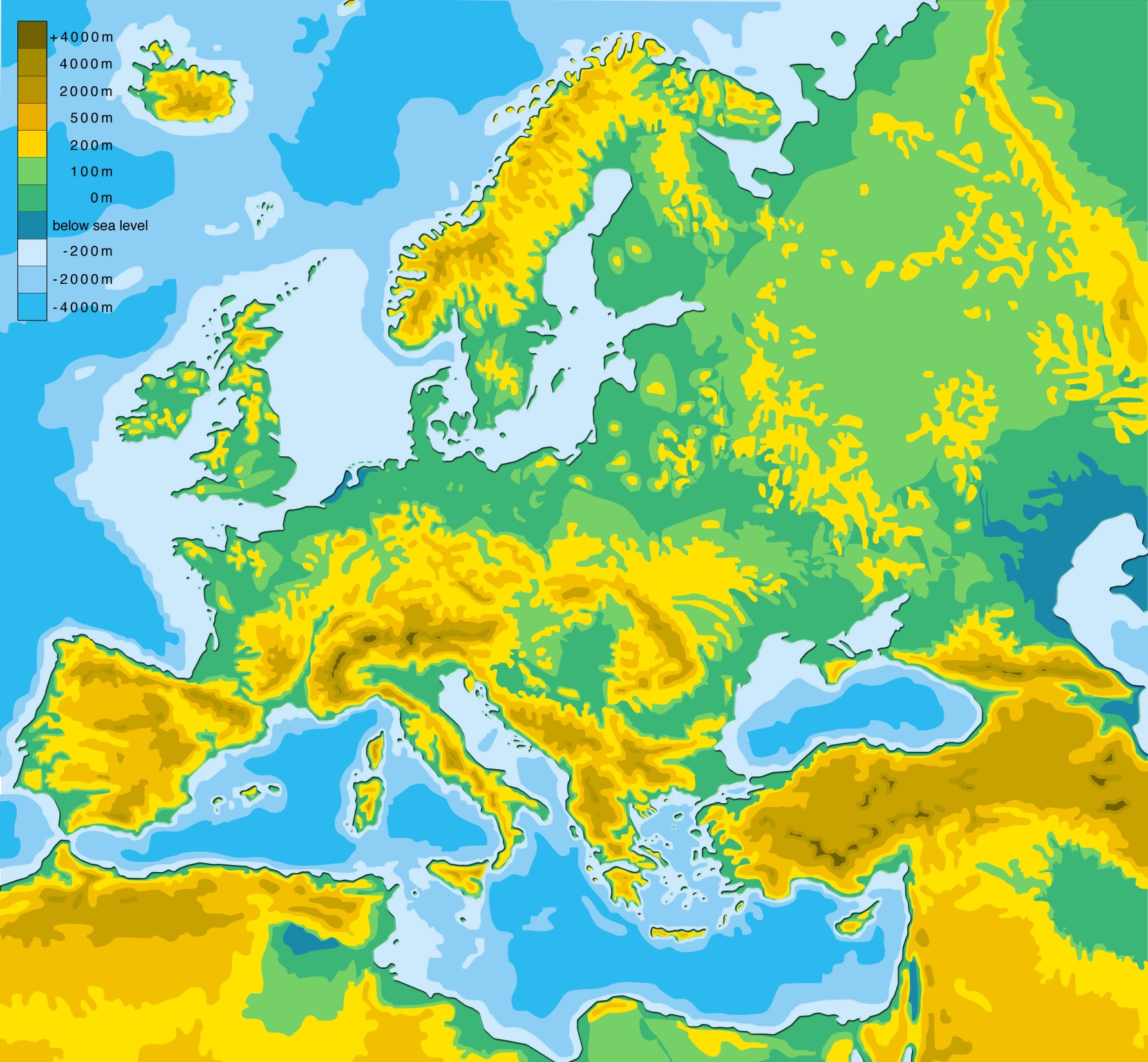